Comunicazioni
Stato  (stamattina alle 9.00) domande similfellow ATLAS (10 domande su 10 temi, ma incomplete)








ci sono 30 temi (quindi 30 domande max) e 22 posti max (ma possono essere meno)  scadenza 31/10 (domenica prossima!).
La commissione sara’ strafelice di respingere domande perche’ incomplete…
manca...
2 dello stesso gruppo??
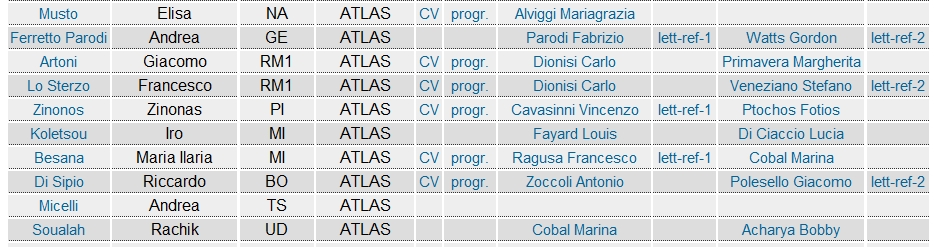 manca tutto...
29/10/2010
L. Rossi  –ATLAS Italia - Pisa
1
Decisioni recenti significative per ATLAS Italia
Nuove posizioni di responsabilita’ in ATLAS:
Marco Bruschi: PL dei forward detectors
Filippo Ceradini: membro del publication committee

Approvazioni: 
l’LHCC ha approvato l’IBL
Outreach
C’e’ stata una riunione telefonica il 10 Giugno, poi piu’ niente….
29/10/2010
L. Rossi  –ATLAS Italia - Pisa
2